Ultrafast Dynamics
Tracking motion on fs-timescales and below
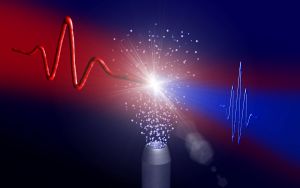 Limpert, IAP Uni Jena
Maximilian Klaus Müllenbach
Heidelberg University
01.06.2021
MVSEM - Your passion for (AMO-)physics: What are you curious about?
Talk Outline
1. Scales of motion
2. Ultrafast Imaging Techniques
3. High-Harmonic Generation
4. X-Ray Free Electron Lasers
5. Conclusion and Outlook
Ultrafast Dynamics - Tracking motion on the fs-timescale and below
1
Timescales of motion
ns
10s of ms
Muybridge (1887)
https://www.specialised-imaging.com/about-us/news/Pushing-ultra-high-speed-photography-to-the-limit
Olbinado et al., Optics Express 25, 13857-13871 (2017)
Ultrafast Dynamics - Tracking motion on the fs-timescale and below
2
[Speaker Notes: Horse in Motion: shutter speed 0.5 ms, one picture every 40 ms
Fuse: X-ray imaging @ ESfR
Electrical Discharge: disc anode to plate cathode]
Timescales of motion
ps
as
fs
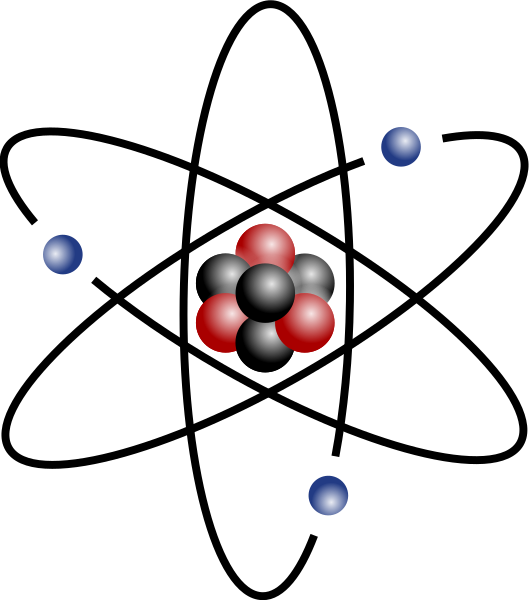 Liang et al., Light: Science & Applications 7, 42 (2018)
Wolf et al., Nature Chemistry 11, 504-509 (2019)
Wikimedia Commons
Ultrafast Dynamics - Tracking motion on the fs-timescale and below
3
[Speaker Notes: Light pulse:  Multi-camera system, streak + static, 100 fs time intervals
Molecule:]
Idea: Exaggerate properties!
Non-dispersive, so-called Trojan, states with n∼400
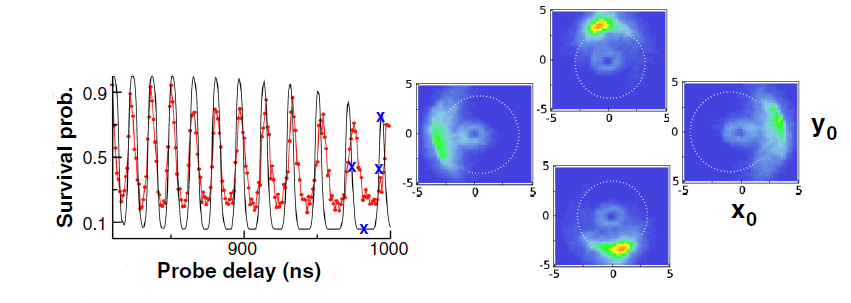 Potassium values calculated using ARC; Šibalić et al., Computer Physics Communications 220, 319 (2017)
Wyker et al., Physical Review Letters 108, 043001 (2012)
Ultrafast Dynamics - Tracking motion on the fs-timescale and below
4
[Speaker Notes: Trojans: phase-locking analogous to accompanying asteroids 60° behind Jupiter; polarized circular EM field
Visualization based on simulation, track x(t), y(t) by measuring survival probability after field step]
Imaging requirements
We want to image:
(Sub)-fs processes in molecules and atoms, e.g.
Dissociation of molecules
Charge migration upon photoionization
Radiation damage
Movement of electron wave packets
HHG
FEL
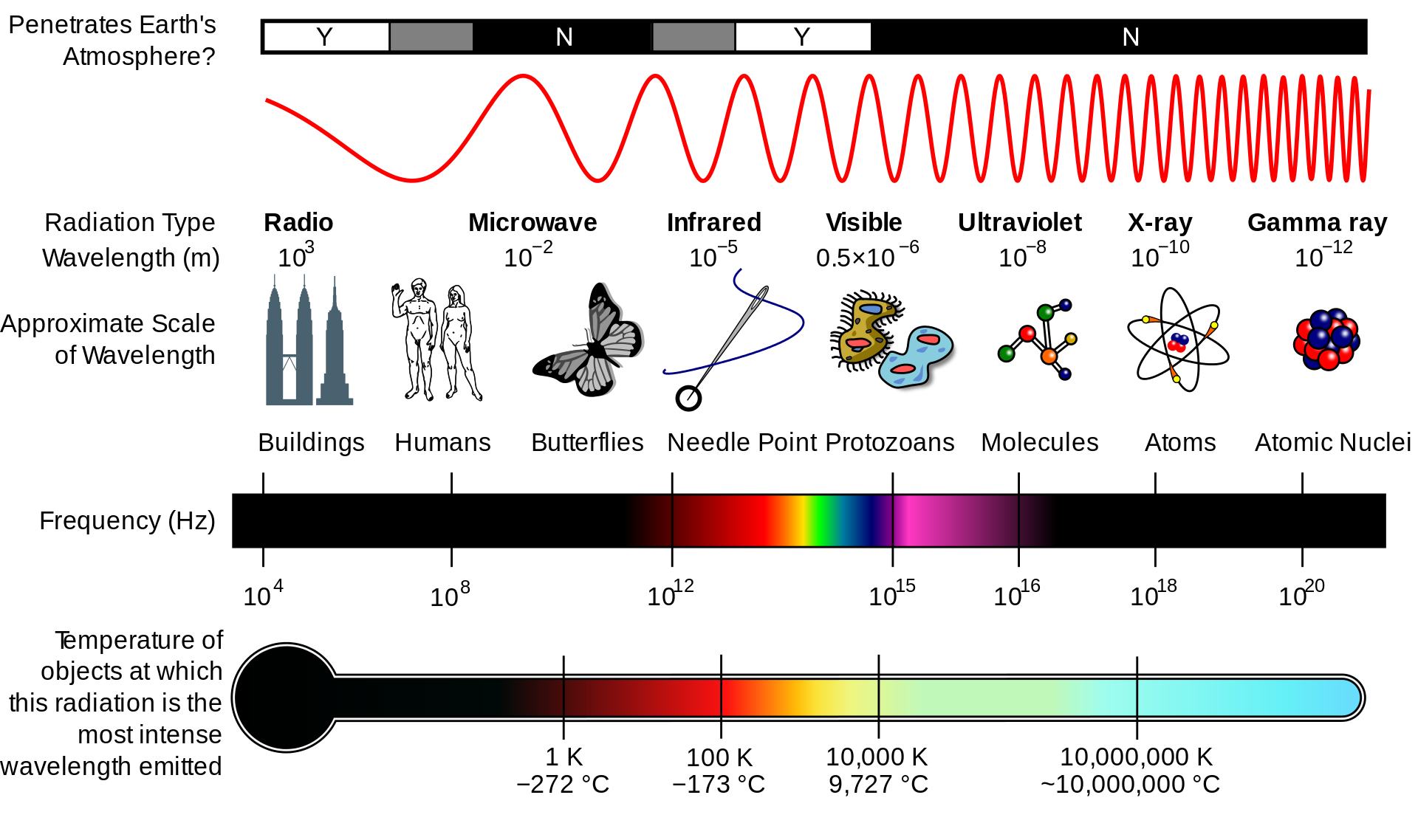 To do so we need:
Short times (fs and below)
Small wavelengths (down to Å)
High intensities
Coherent light
Wikimedia Commons
Ultrafast Dynamics - Tracking motion on the fs-timescale and below
5
[Speaker Notes: - Rhodopsin in human eye (starts in 200 fs), Photosythesis (starts in 100 fs), solar panels]
Ultrafast Imaging Techniques
Ultrafast Scanning Electron Microscopy
And many more…
Many different technologies for ultrafast imaging ranging from table-top experiments to large-scale facilities
X-ray diffraction
(X-ray) Free Electron Lasers
Electron diffraction
Photoelectron holography
RABBIT
High-harmonic emission
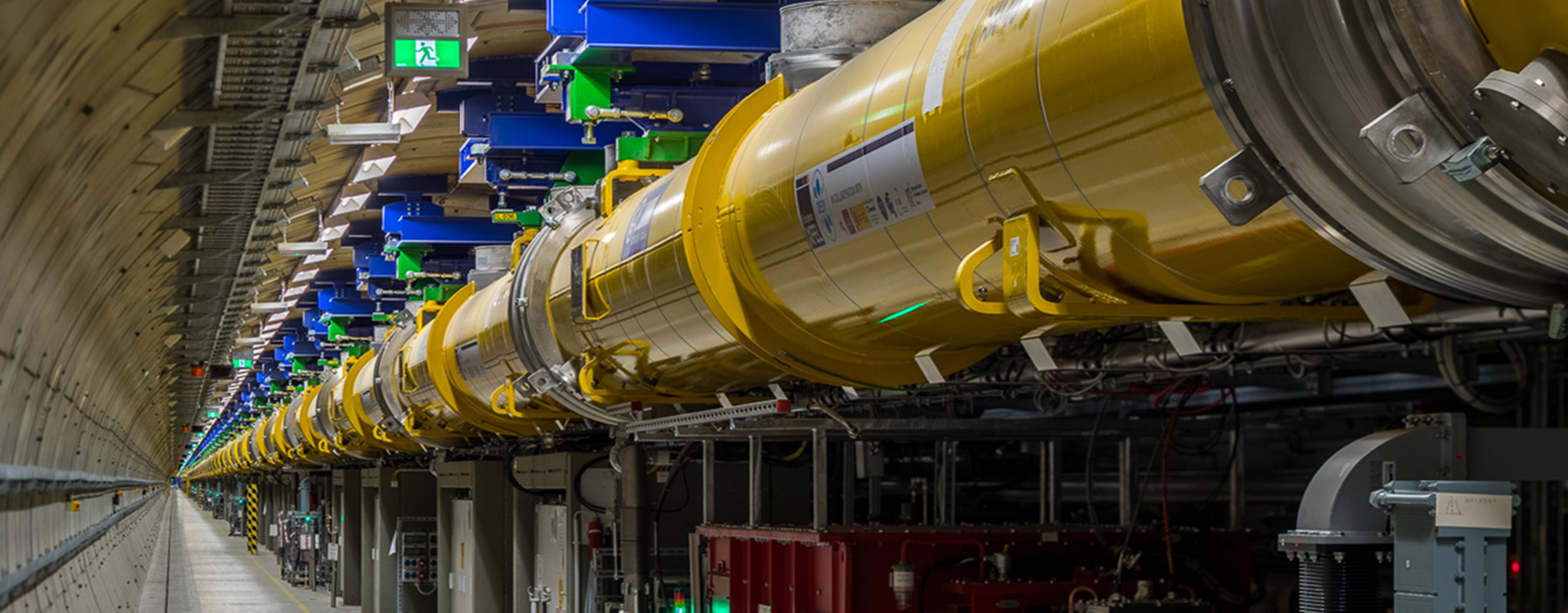 Quantum Stroboscope
COLTRIMS
Laser-induced electron diffraction
Self-probing spectroscopy
Attosecond Transient Spectroscopy
European XFEL @ DESY Hamburg
Ultrafast Dynamics - Tracking motion on the fs-timescale and below
6
[Speaker Notes: Phase problem]
Ultrafast Imaging Techniques
Ultrafast Scanning Electron Microscopy
And many more…
Many different technologies for ultrafast imaging ranging from table-top experiments to large scale facilities
Focus on: High harmonics, XFELs
X-ray diffraction
(X-ray) Free Electron Lasers
Electron diffraction
Photoelectron holography
RABBITT
High harmonic emission
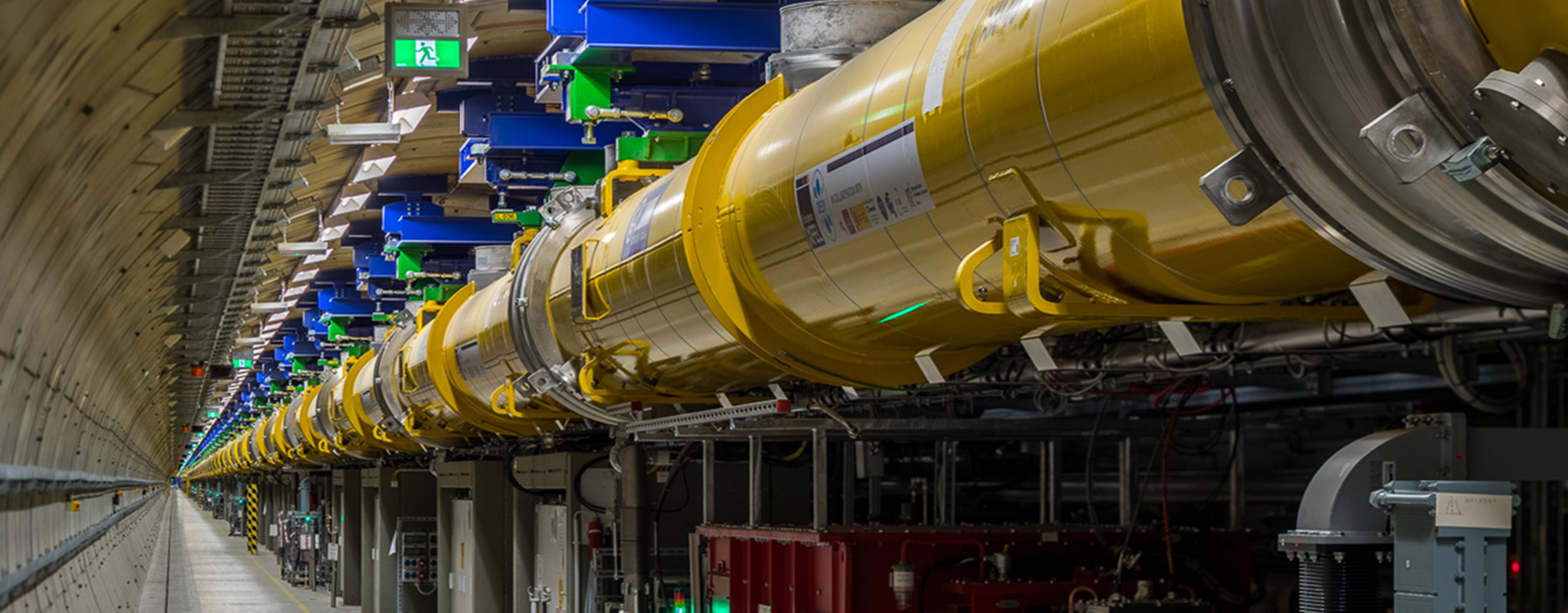 Quantum Stroboscope
COLTRIMS
Laser-induced electron diffraction
Self-probing spectroscopy
Attosecond Transient Spectroscopy
European XFEL @ DESY Hamburg
Ultrafast Dynamics - Tracking motion on the fs-timescale and below
7
Frame by frame: The pump-probe setup
© AG Krikunova and AG Möller, TU Berlin
Ultrafast Dynamics - Tracking motion on the fs-timescale and below
8
[Speaker Notes: Delay line]
High-Harmonic Generation
Emission of high harmonics of an intense input laser beam

In rare gas targets first observed in 1987

Often used as source of coherent light in the XUV and X-ray domain

Approximately constant intensity over ranges of tens to hundreds of eV up to



Typical conversion efficiency of 10-6
Hickstein et al., Optica 4, 1538-1544 (2017)
9
[Speaker Notes: Non-perturbative
Usually in gases, intensity 10^14-10^15 Wcm^-2, on the side you see an example from solid state physics
Often used for XUV and X-ray generation
Up typical 6 eV
Formula E_max, I_p ionization potential, Up ponderomotive energy = average kinetic energy of a free electron in oscillatory laser field; not valid for solid state targets]
HHG – Three-Step Model
Samuel Beaulieu, INRS Bordeaux University
Ultrafast Dynamics - Tracking motion on the fs-timescale and below
10
[Speaker Notes: Proposed by Corkum in 1993
3 steps at different phases in the laser field
Every half-cycle there is emission
Linear polarization needed
Note: Not only happens at maxima/minima -> Next slide]
HHG – Three-Step Model
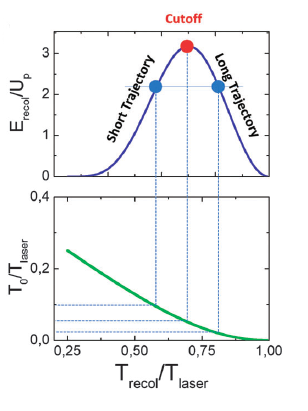 Two emission times for pulses of a given energy
Use a sophisticated filter to get either the short or the long trajectory
Attosecond Pulse Train (APT)
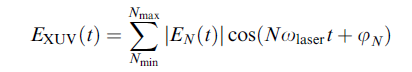 Peak values and delays of harmonics determine pulse shape
Vrakking, Phys. Chem. Chem. Phys. 16, 2775-2789 (2014)
Paul et al., Science 292, 1689-1692 (2001)
Ultrafast Dynamics - Tracking motion on the fs-timescale and below
11
[Speaker Notes: T0 time of ionisation, cutoff for T0 small, return near zero crossing
Short trajectories after cutoff trajectories, long trajectories before
APT 5 harmonics
Teaser: characterisation methods]
HHG – Motion in Laser Field
2008: Quantum Stroboscope
Ar was ionized using a 300 as XUV pulse
The recollision was driven by a delayed fs IR pulse

Observe clear up/down asymmetry in momentum space
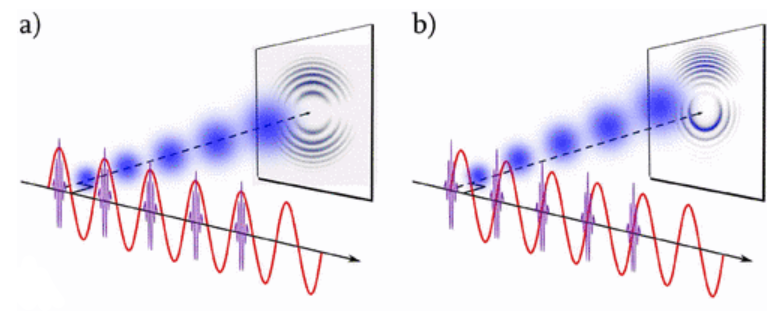 All figures from Mauritsson et al., Phys. Rev. Lett. 100, 073003 (2008)
Ultrafast Dynamics - Tracking motion on the fs-timescale and below
12
[Speaker Notes: Momentum shifts for different delay times in movie, scattering VMI
Weak IR 5 * 10^12 W/cm^2, ca. 3 fs
Only one as pulse per IR cycle -> asymmetry
Achieved using 800 nm Ti:Sapphire lase and second harmonic 400 nm]
Imaging – The reaction microscope
Cold Target Recoil Ion Momentum Spectroscopy (COLTRIMS)
Developed in cooperation by Frankfurt and Kansas
Position sensitive detectors and time of flight measurements allow calculation of 3D-momentum vectors






Check out: J. Ullrich et al., Reports on Progress in Physics 66, 1463 (2003)
© R. Doerner (2000), Goethe Universität Frankfurt
Ultrafast Dynamics - Tracking motion on the fs-timescale and below
13
[Speaker Notes: -Explain how COLTRIMS works]
Electronic motion in Ar+
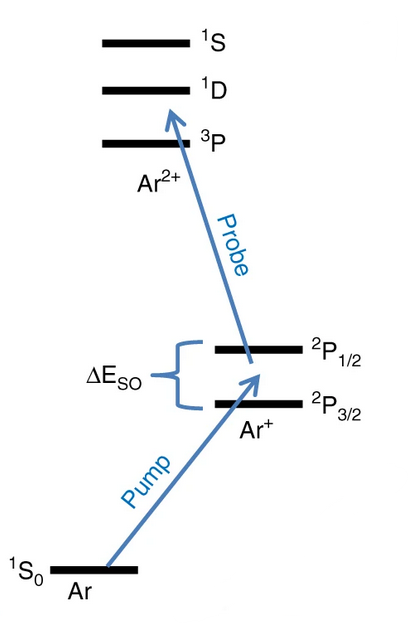 Kübel et. al. studied motion of electron-hole wave packets in Ar+ cation using a reaction microscope
3p-1 electron-hole oscillating between different m states
Problem: Second photoelectron from pump beam
Kübel et al., Nature Communications 10, 1042 (2019)
https://chemistrycommunity.nature.com/posts/44625-watching-electrons-move-inside-atoms-and-molecules, adapted from Goulielmakis et al., Nature 466, 739-743 (2010)
Ultrafast Dynamics - Tracking motion on the fs-timescale and below
14
[Speaker Notes: Pump -> hole
Probe -> observe multi-electron wavepacket, oscillates at 23.3 fs]
Electronic motion in Ar+
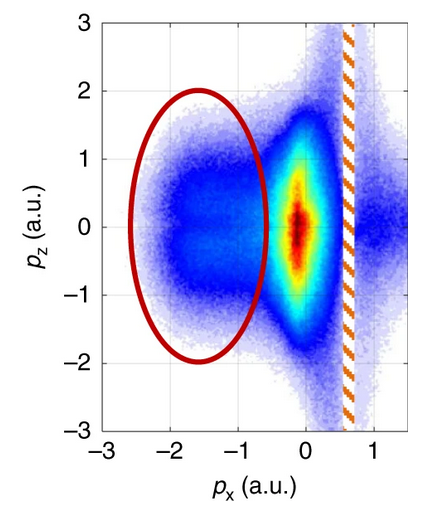 Kübel et. al. studied motion of electron-hole wave packets in Ar+ cation using a reaction microscope
3p-1 electron-hole oscillating between different m states
Problem: Second photoelectron from pump beam
Deflect probe-beam generated electrons in strong laser field
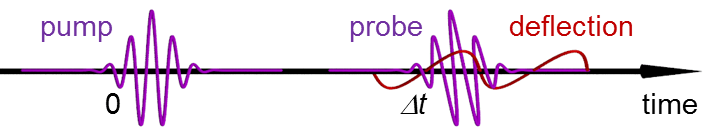 Kübel et al., Nature Communications 10, 1042 (2019)
https://chemistrycommunity.nature.com/posts/44625-watching-electrons-move-inside-atoms-and-molecules
Ultrafast Dynamics - Tracking motion on the fs-timescale and below
15
[Speaker Notes: 5 fs few-cycle pulses for pump/probe @730 nm,  strong 6*10^14 W/cm^2
40 fs deflection @2330 nm, weak 3*10^13 W/cm^2]
Electronic motion in Ar+
All figures from Kübel et al., Nature Communications 10, 1042 (2019)
Ultrafast Dynamics - Tracking motion on the fs-timescale and below
16
[Speaker Notes: Direct imaging
Few fs temporal resolution
Stretching
Autocorrelation function]
Imaging – Self-probing
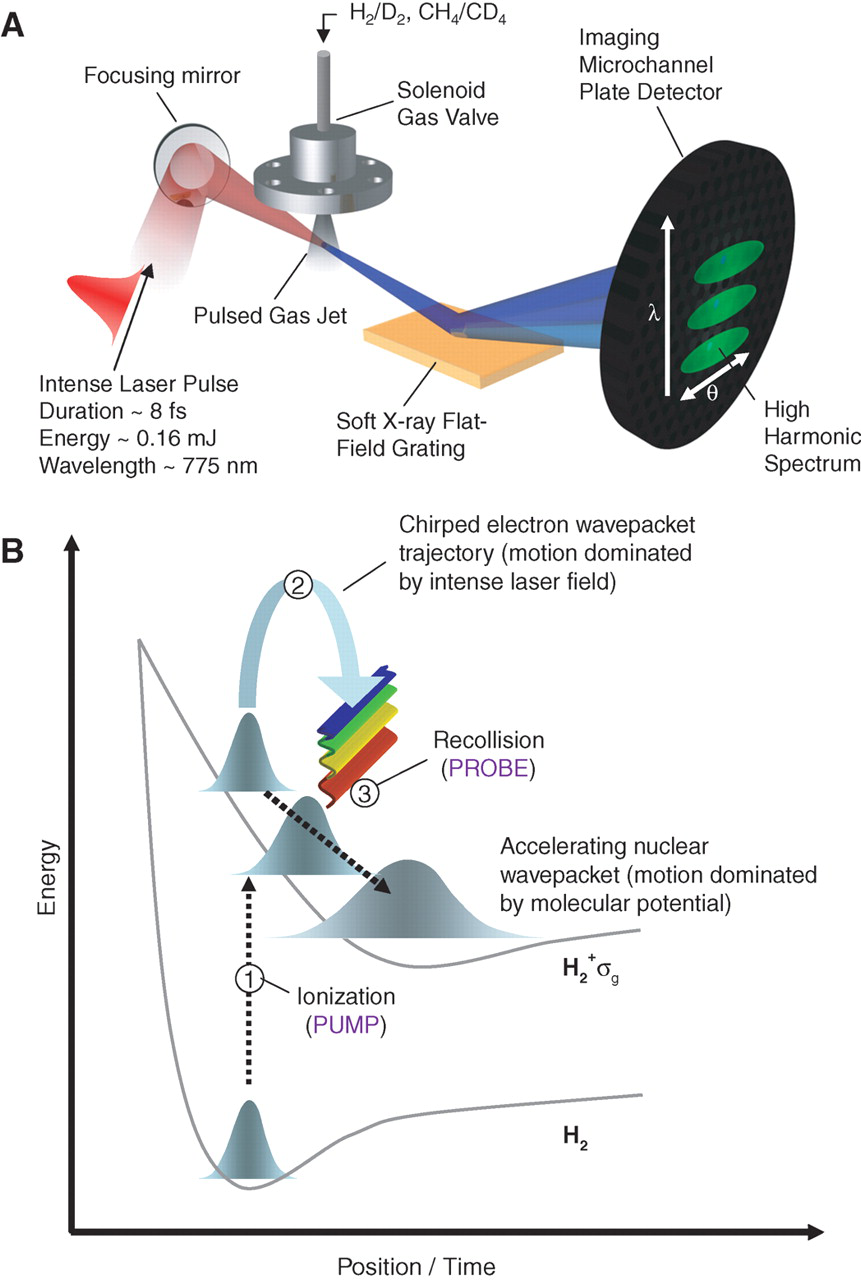 Baker et al., Science 312, 424-427 (2006)
Baker et al., Science 312, 424-427 (2006)
Ultrafast Dynamics - Tracking motion on the fs-timescale and below
17
[Speaker Notes: Different idea: Use recollision as „probe“ and analyze HH spectrum
Resolution
HHS dependent on dipole moment]
H2/D2 dissociation
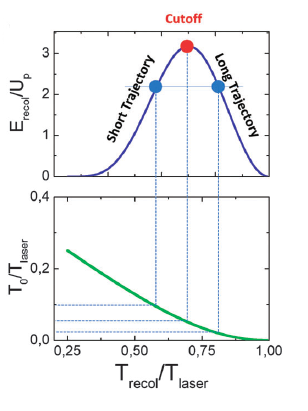 Vrakking, Phys. Chem. Chem. Phys. 16, 2775-2789 (2014)
Ultrafast Dynamics - Tracking motion on the fs-timescale and below
18
[Speaker Notes: Remember: Short & Long trajectories -> filtering
Reconstruction from autocorrelation function]
H2/D2 dissociation
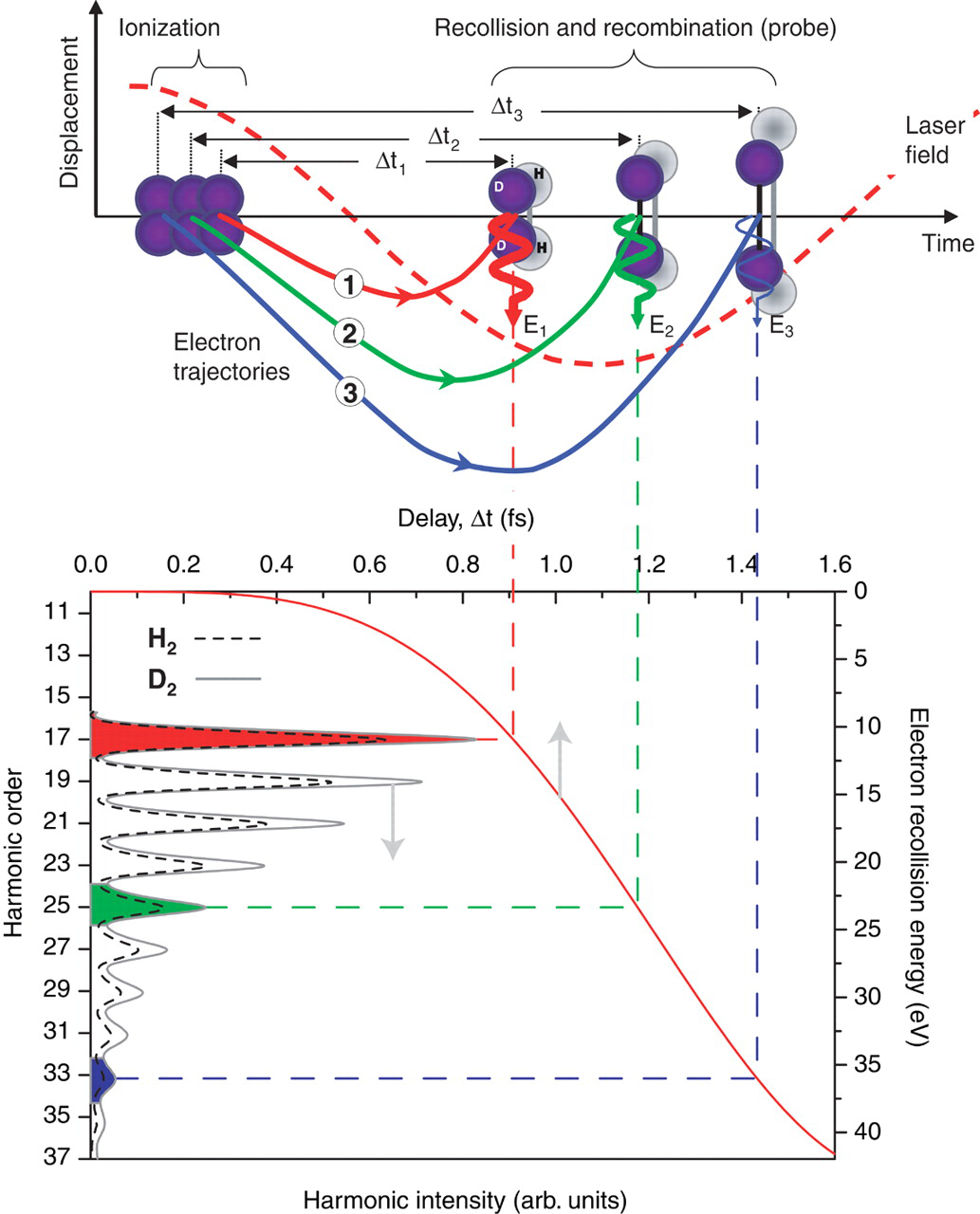 After filtering there is a one-to-one correspondence of harmonic orders and time delays
The intensity of harmonics in a diatomic molecule is approximately proportional to the squared modulus of the nuclear autocorrelation function
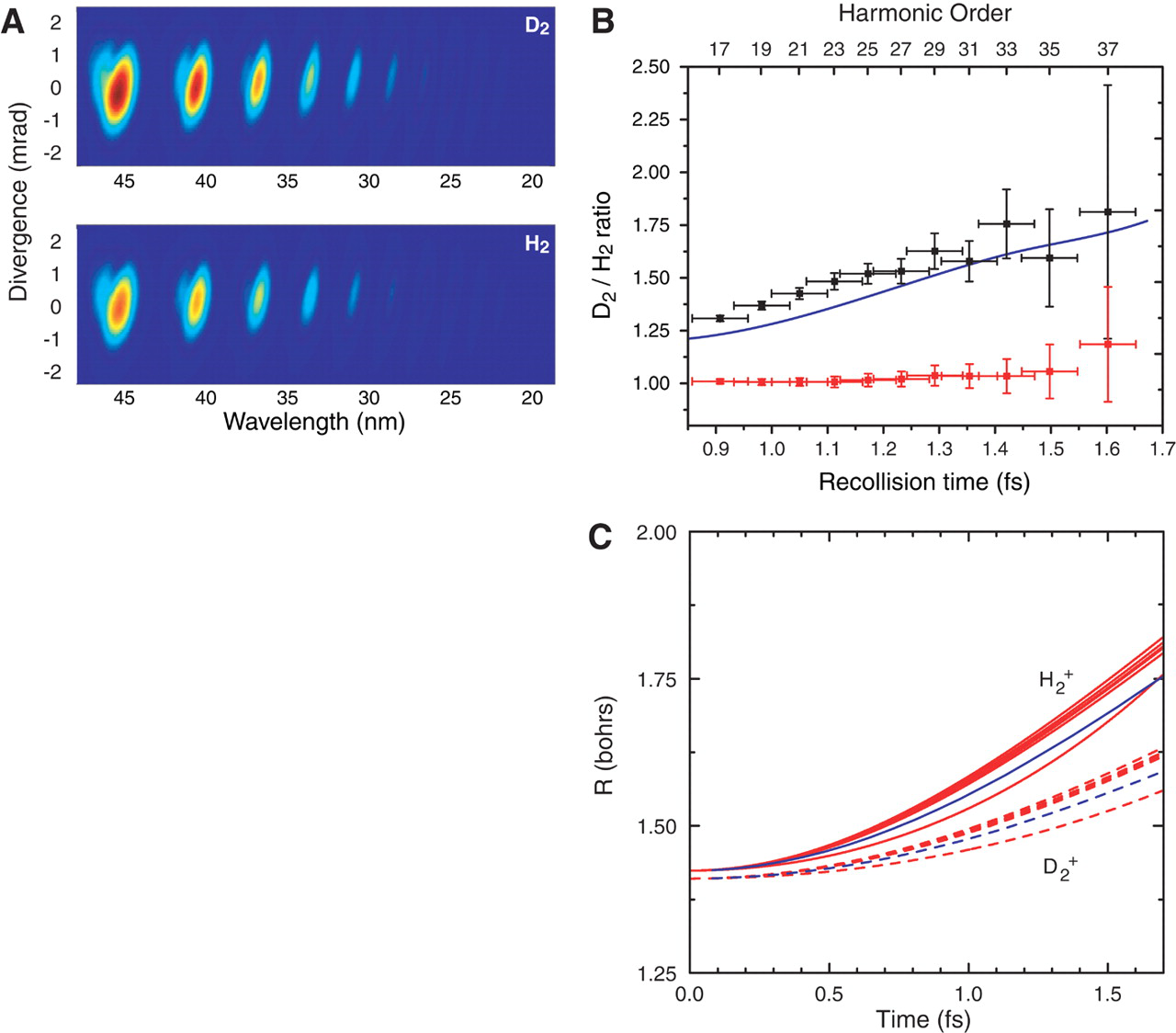 Reconstruction
All figures from Baker et al., Science 312, 424-427 (2006)
Ultrafast Dynamics - Tracking motion on the fs-timescale and below
19
[Speaker Notes: Remember: Short & Long trajectories -> filtering
Reconstruction from autocorrelation function]
Question Time I
Do you have any questions?
…?
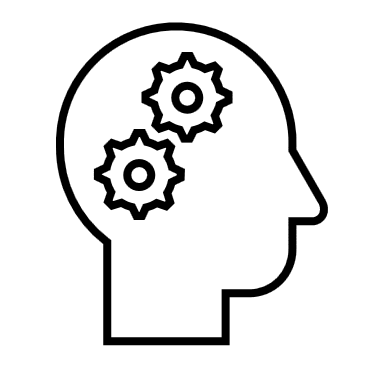 …?
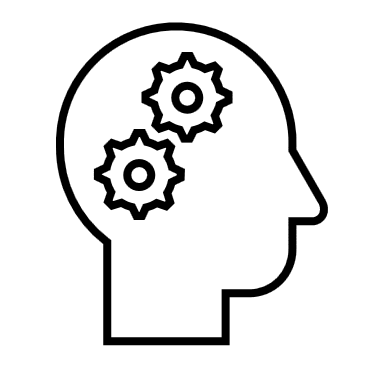 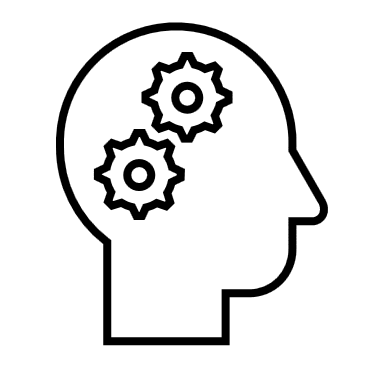 …?!
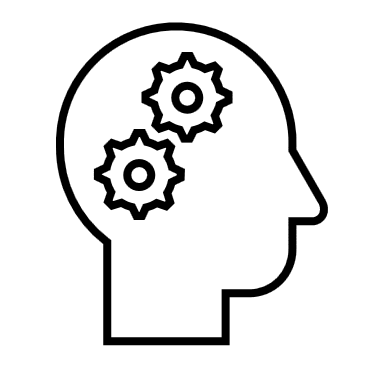 Ultrafast Dynamics - Tracking motion on the fs-timescale and below
20
X-ray Free Electron Lasers
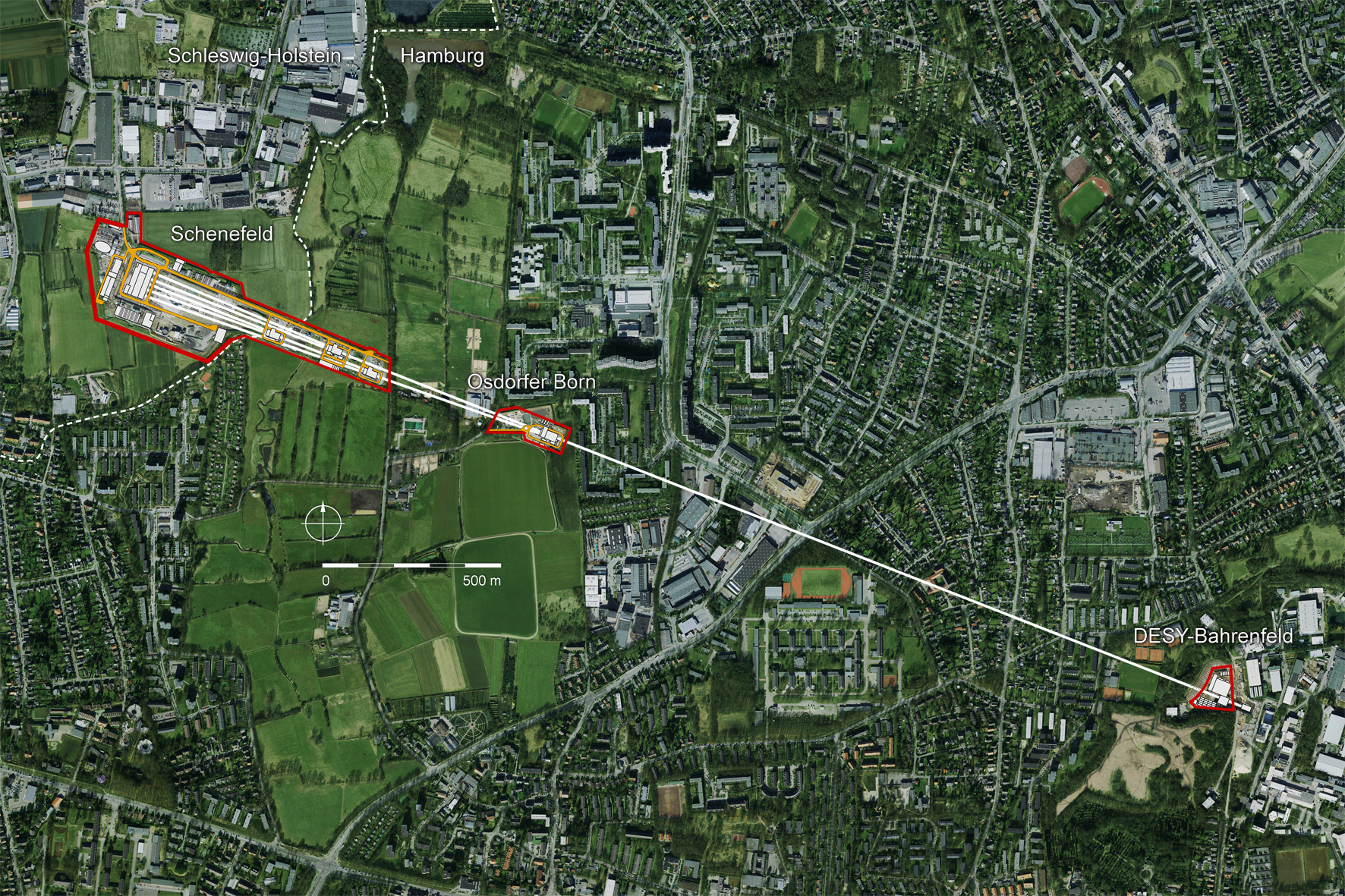 https://photon-science.desy.de/facilities/european_xfel/index_eng.html
3.4 km total length
27000 x-ray flashes per second
In operation since 2017
Ullrich et al., Ann. Rev. Phys. Chem. 63, 635 (2012)
Ultrafast Dynamics - Tracking motion on the fs-timescale and below
21
[Speaker Notes: Currently 6 endstations: Material Imaging, High Energy Density, Femtosecond Crystallography, Small Quantum Systems, Spectrsocopy, …
Focus 10^17 W/cm^2]
XFEL – Pulse Generation
Movement of electrons in periodic magnetic structure (wiggler, undulator) produces X-ray radiation

But is the light coherent?
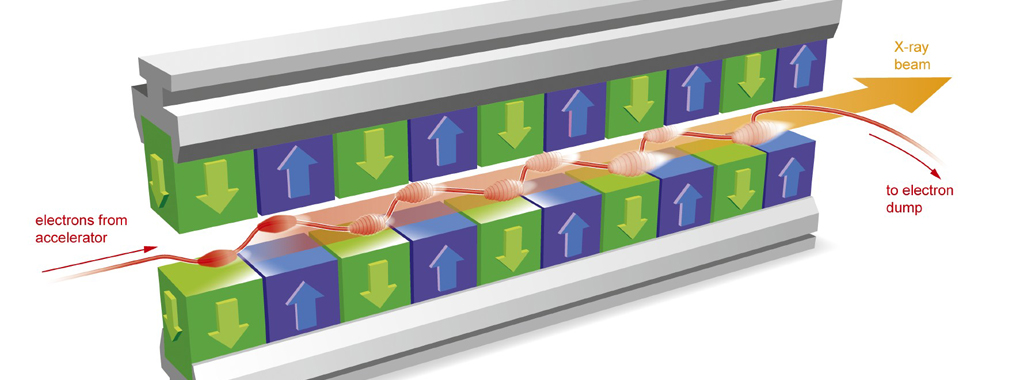 © European XFEL
Ultrafast Dynamics - Tracking motion on the fs-timescale and below
22
[Speaker Notes: Undulator has smaller bending radius than wiggler, power spectrum
Undulator length @XFEL > 100 m]
XFEL – Pulse Generation
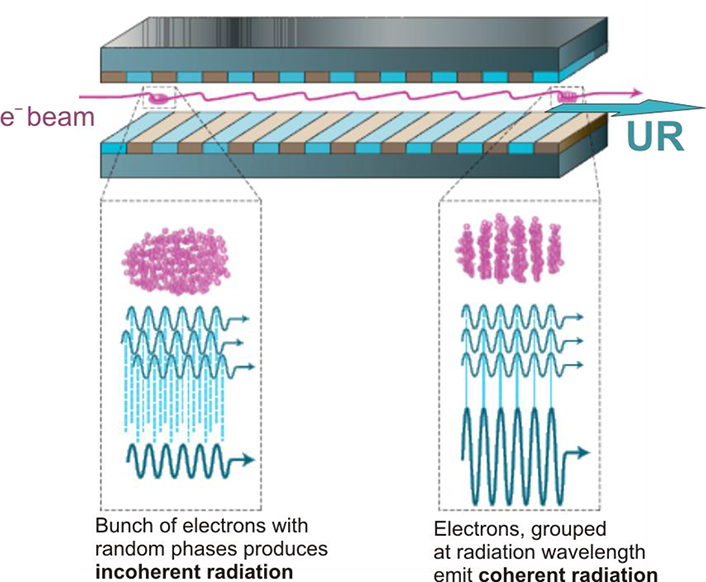 Movement of electrons in periodic magnetic structure (wiggler, undulator) produces X-ray radiation

But is the light coherent?


Self-amplfied spontaneous emission (SASE):
Interaction with radiation leads to microbunching
This increases radiation intensity
Which in turn enhances microbunching
+ Seeding techniques
Coherent ultrashort X-ray pulses
Zhukovsky, IntechOpen (2016)
Ultrafast Dynamics - Tracking motion on the fs-timescale and below
23
Photochemistry in motion
Photochemical ring opening of 1,3-cyclohexadiene
Wolf et al. 2019: Ultrafast Electron diffraction
160 fs instrument response function, < 1 Å spatial resolution
Minitti et al. 2015: X-ray diffraction
30 fs pulses, 1.5 Å spatial resolution
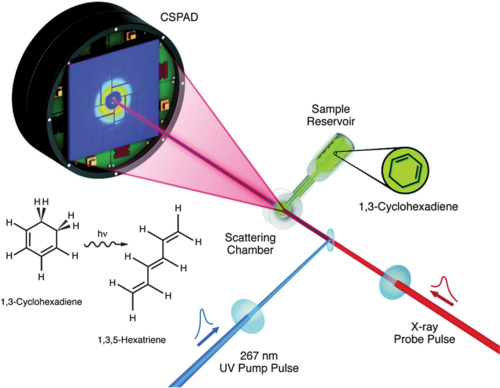 Left figure from Minitti et al., Physical Review Letters 114, 255501 (2015) , right figure from Wolf et al., Nature Chemistry 11, 504-509 (2019)
Ultrafast Dynamics - Tracking motion on the fs-timescale and below
24
[Speaker Notes: Pump 267 nm laser]
Photochemistry in motion
Photochemical ring opening of 1,3-cyclohexadiene
Wolf et al. 2019: Ultrafast Electron diffraction
160 fs instrument response function, < 1 Å spatial resolution
Minitti et al. 2015: X-ray diffraction
30 fs pulses, 1.5 Å spatial resolution
Left figure from Minitti et al., Physical Review Letters 114, 255501 (2015) , right figure from Wolf et al., Nature Chemistry 11, 504-509 (2019)
Ultrafast Dynamics - Tracking motion on the fs-timescale and below
25
[Speaker Notes: Pump 267 nm laser]
Conclusion and Outlook
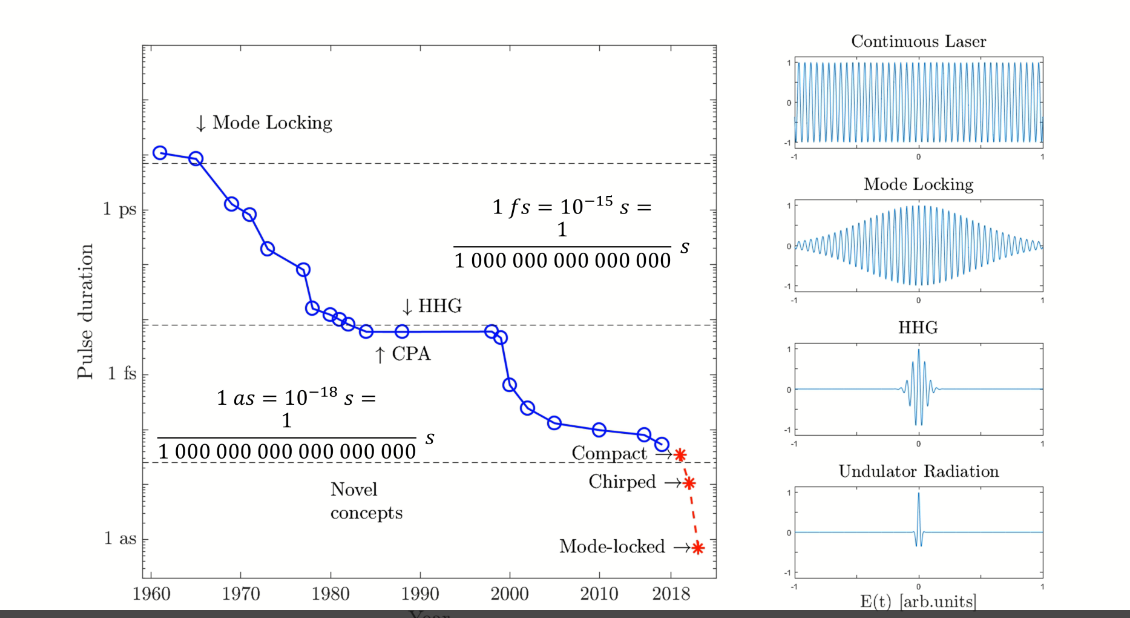 Over the decades light pulses have become shorter and brighter

So far however there is a trade-off between temporal and spatial resolution

Current technologies allow us to study among others
Dissociation of molecules
First fs of photochemical processes
Some electronic movement in atoms

New technologies as well as breakthroughs from large scale facilities are on the horizon

In the near future we might resolve more electronic processes, allowing us to understand fundamental chemical reactions and maybe even control them
Mak et al., Reports on Progress in Physics 82, 025901 (2019)
Ultrafast Dynamics - Tracking motion on the fs-timescale and below
26
Thank you for your attention!
More questions?
…?
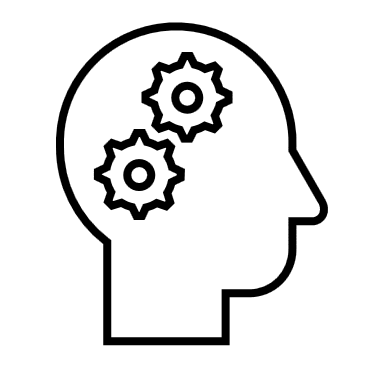 …?
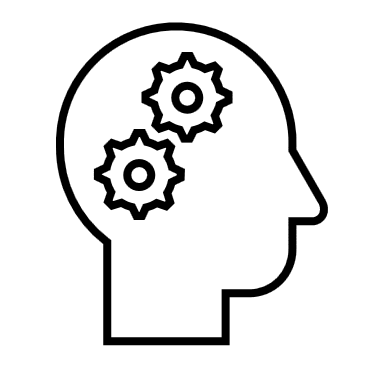 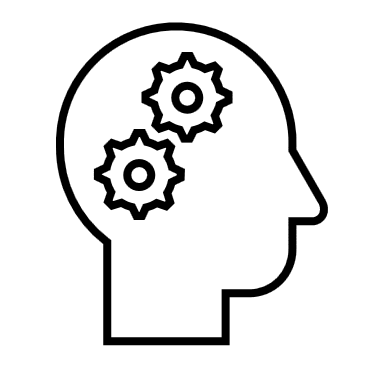 …?!
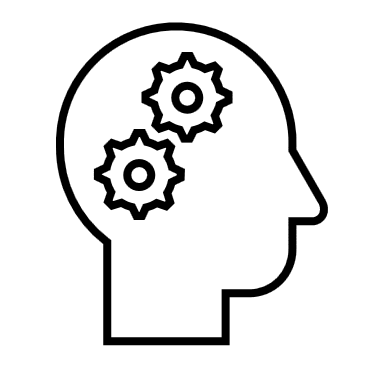 Additional literature
Marc J. J. Vrakking, Attosecond Imaging, Physical Chemistry Chemical Physics 16, 2775-2789 (2014)
Pascal Salières et al., Imaging orbitals with attosecond and Angstrom resolutions: toward attochemistry?, Reports on Progress in Physics 75, 062401 (2012)
27